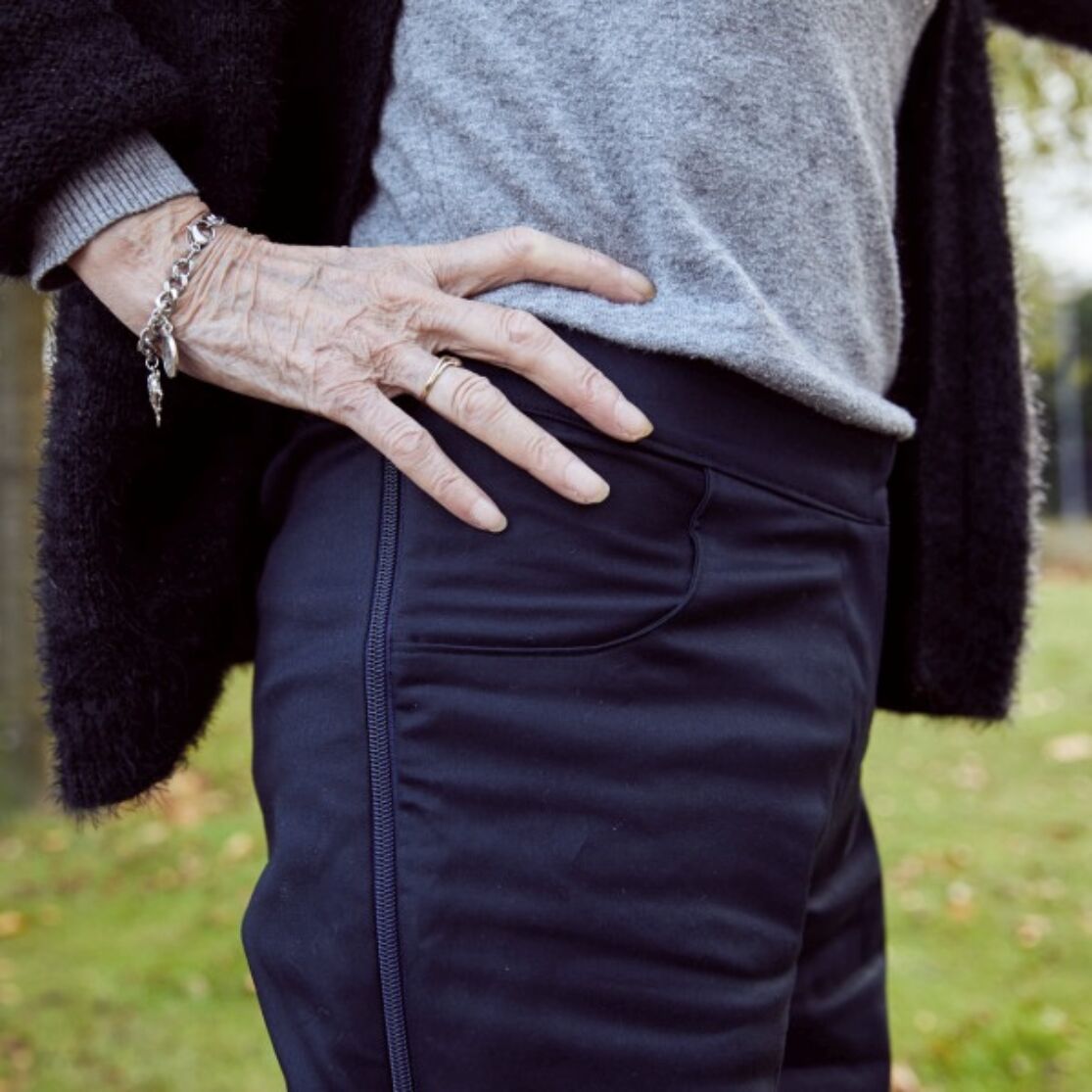 DAPRFASHION.NL
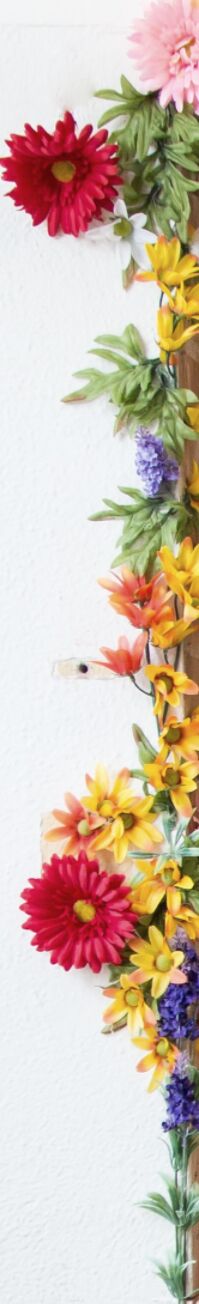 KLEDINGTIPS BIJ PARKINSON
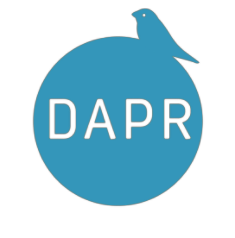 DAPR GEEFT VRIJHEID
[Speaker Notes: Wat fijn dat ik hier mag zijn om jullie een presentatie te geven van DAPR fashion. Mijn naam is Daphne de Ruijter en ik ben oprichter en eigenaar van DAPR fashion. Ik bied aangepaste kleding voor mensen met een beperking en hun naasten]
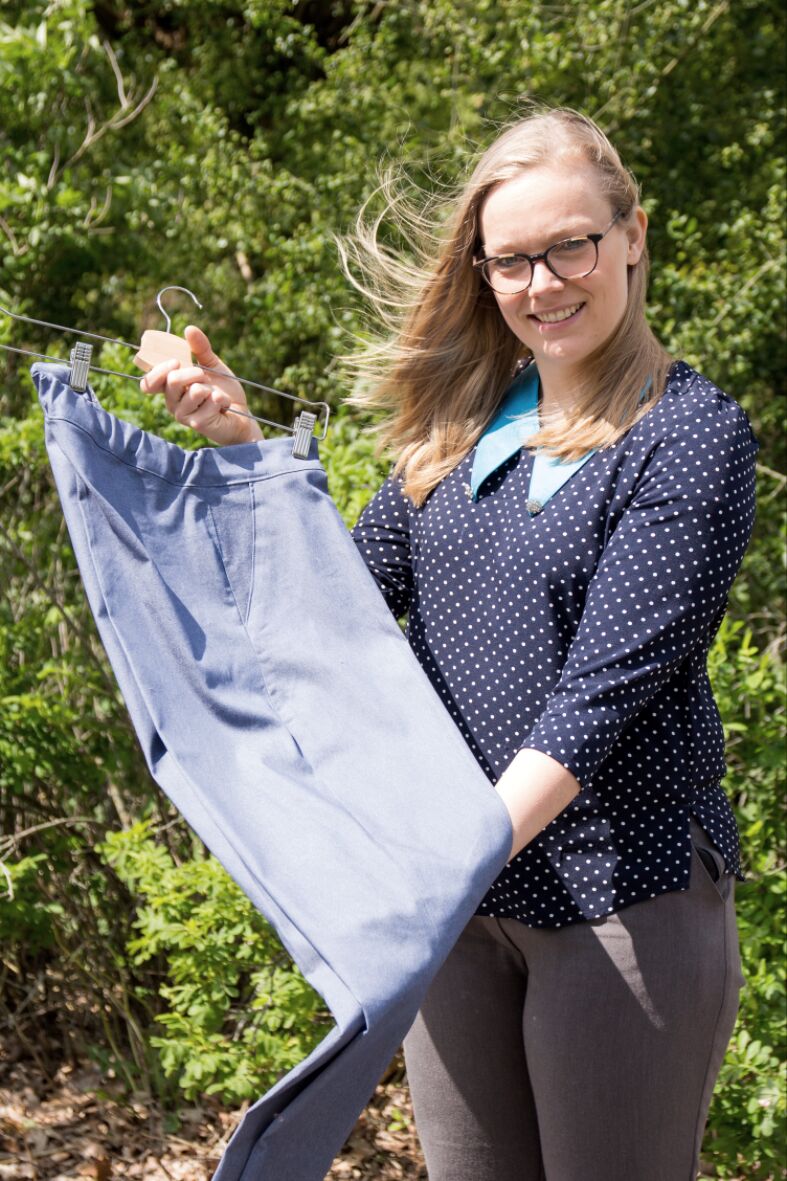 Wat kunt u verwachten vandaag?
Introductie DAPR fashion

Broeken bij Parkinson
Stichting

Pauze 
Eerste Hulp Bij Aankleden

Vragen
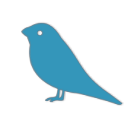 "Iedereen verdient het zich gezien en gewaardeerd te voelen."
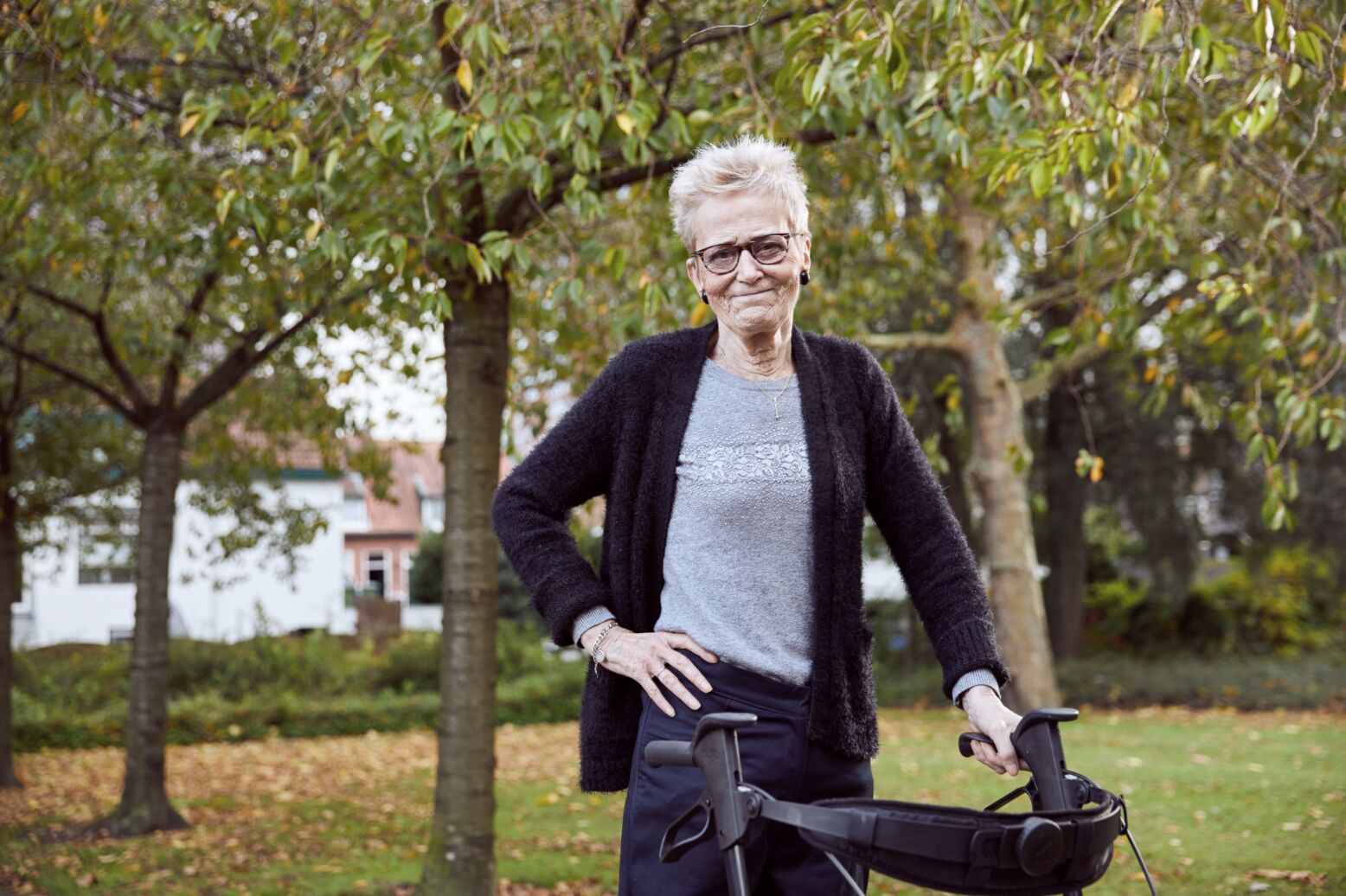 VISIE
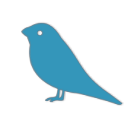 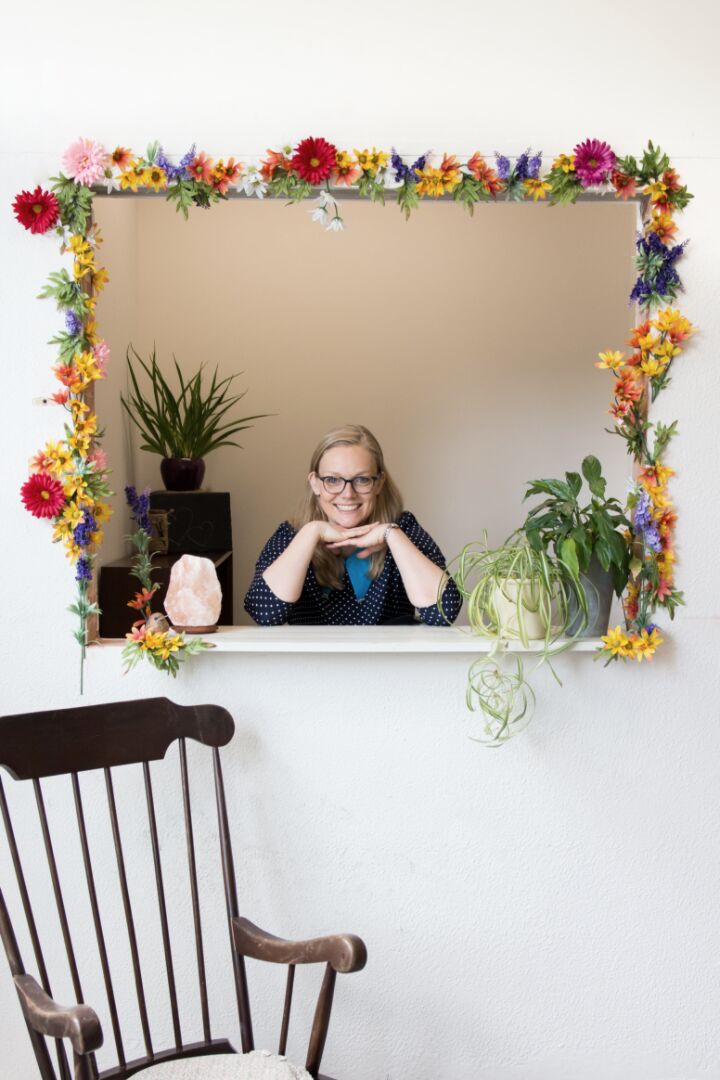 Mijn missie
Ik wil aangepaste kleding voor iedereen toegankelijk maken.
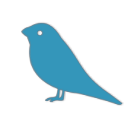 Ulmer Spatz

Omdenken en vindingrijke oplossingen bieden
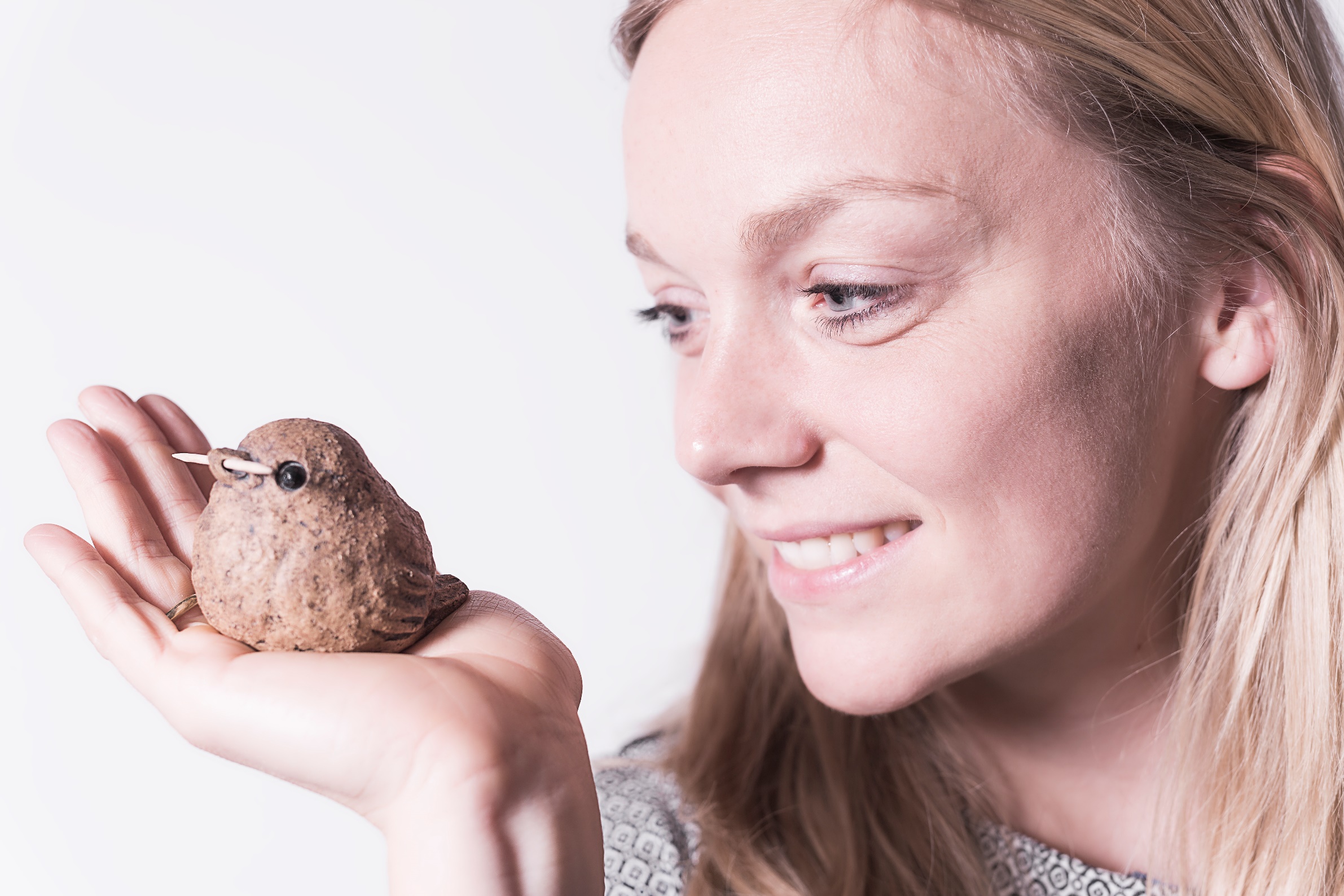 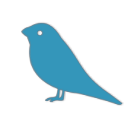 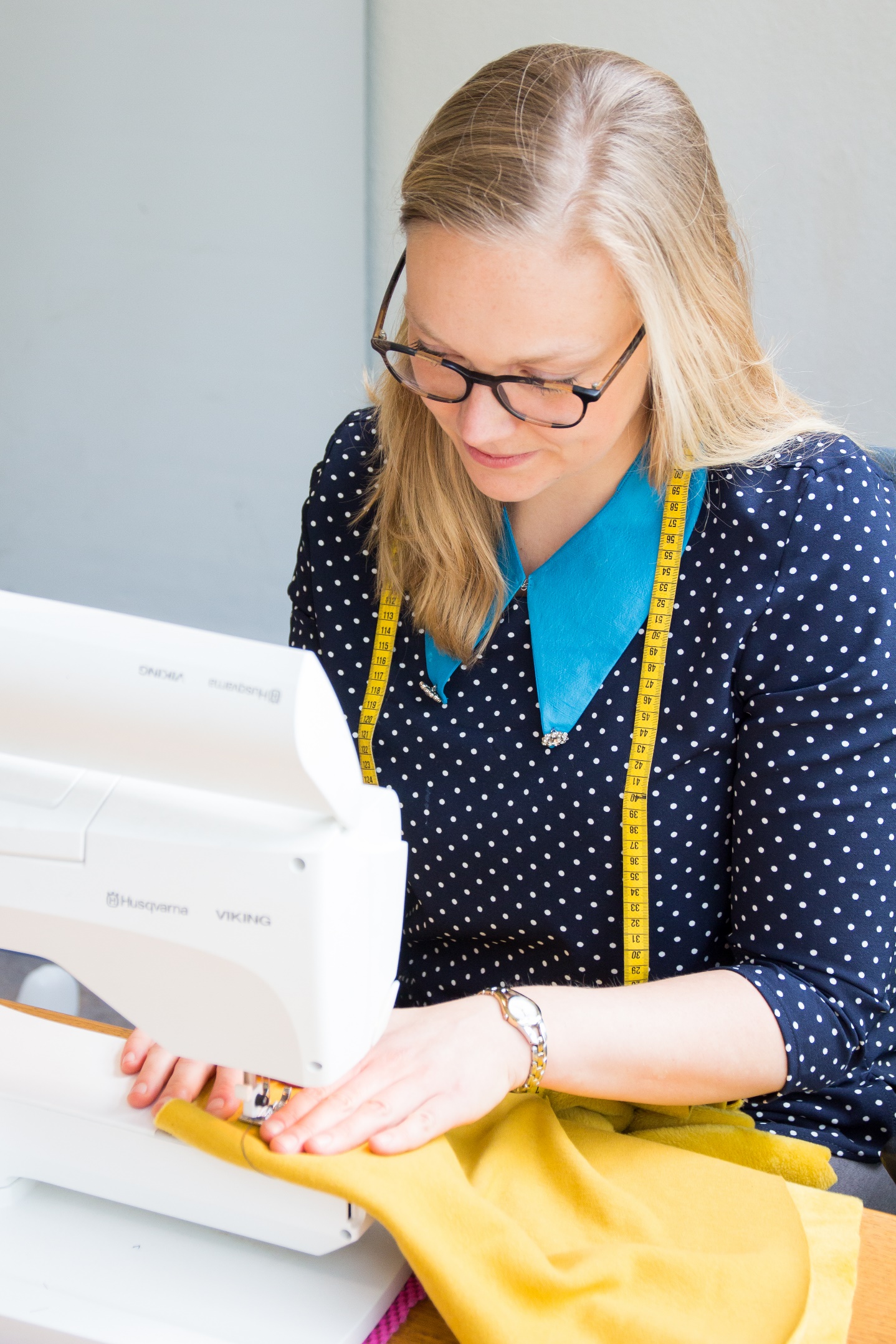 Het begin

2014 Maatwerkatelier



Ik geloof dat kleding een positieve bijdrage levert aan de dagelijkse kwaliteit van leven
Koos
1e klant met Parkinson in 2016
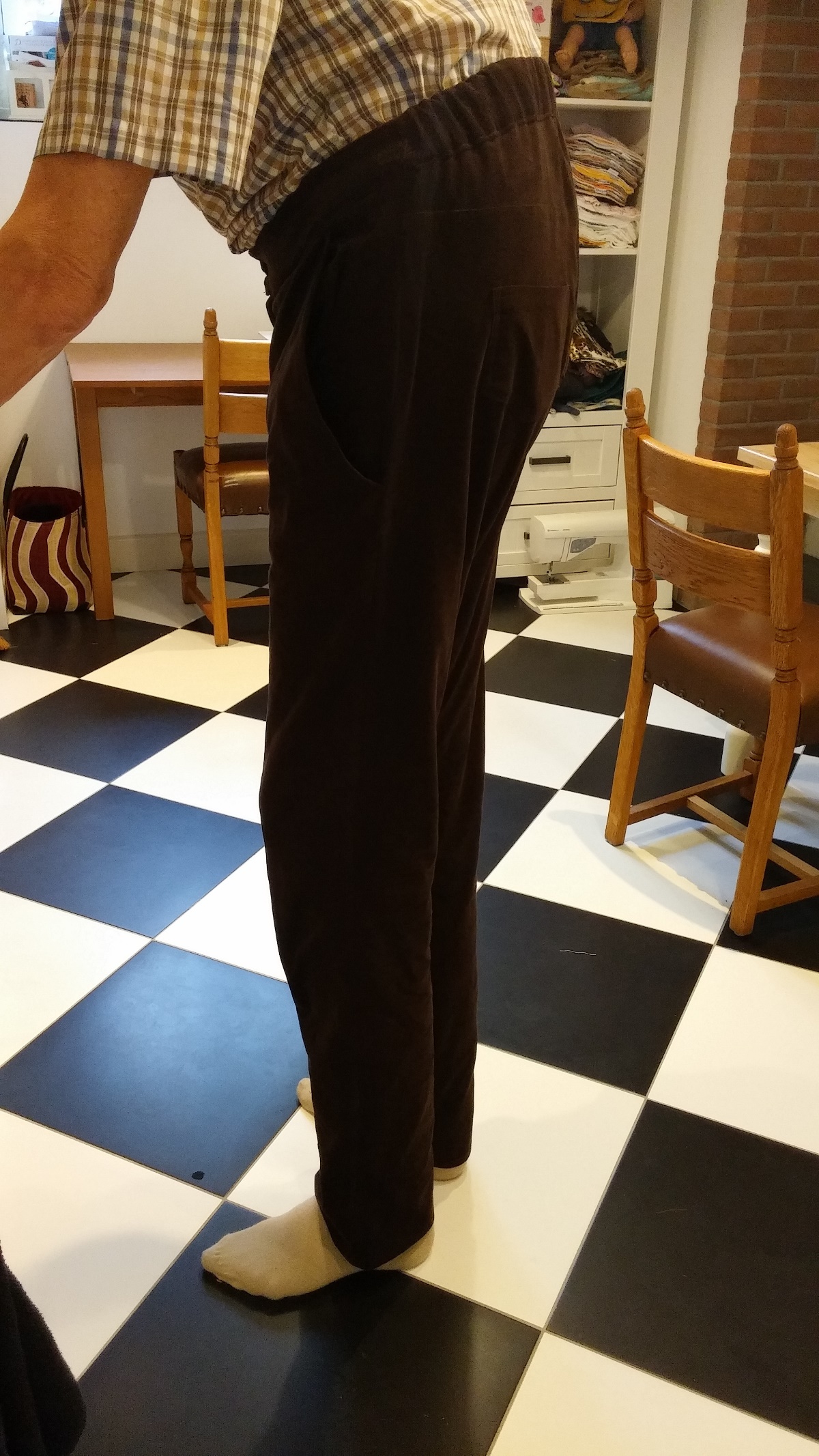 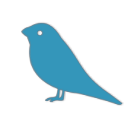 Energiebehoud en zelfredzaamheid
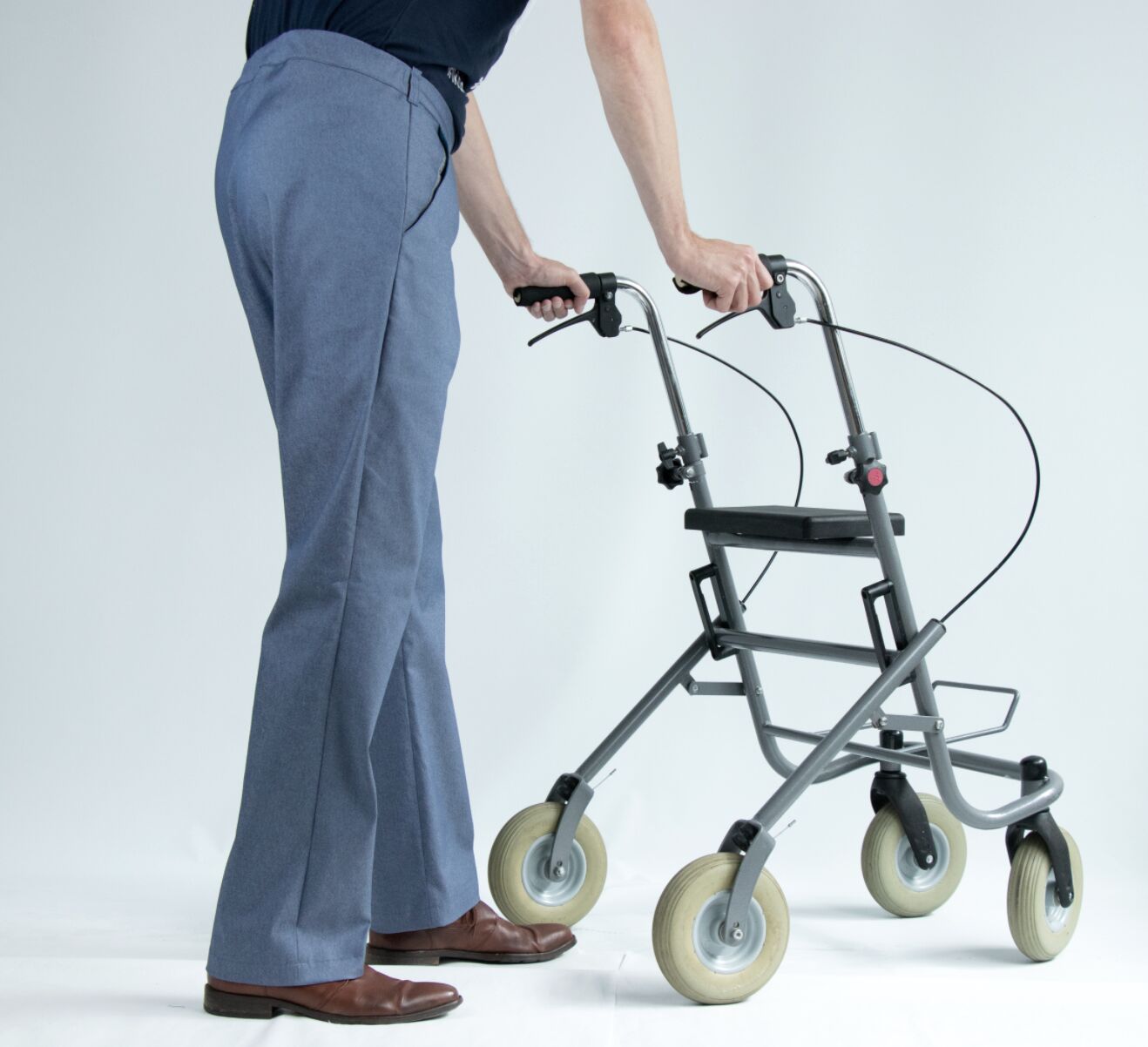 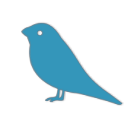 Materiaal

Natuurlijke grondstoffen
Makkelijk te wassen
Duurzaam in gebruik
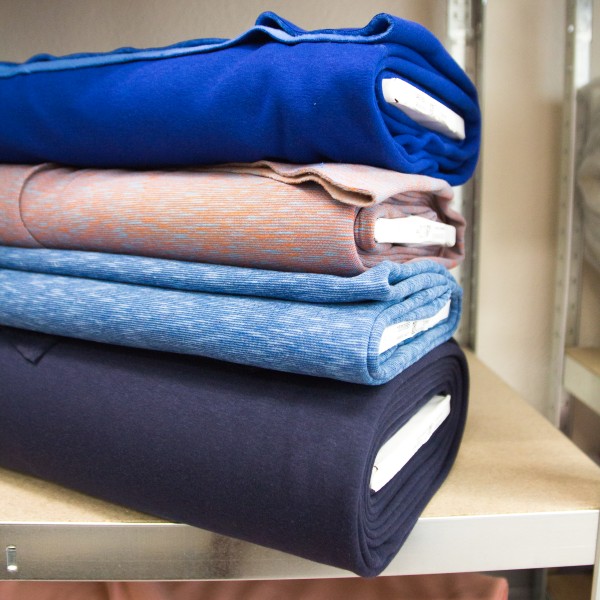 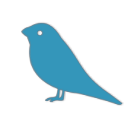 Broek op maat

Contact
Pasafspraak
Wachten 1-2 weken
-  Ontvangst
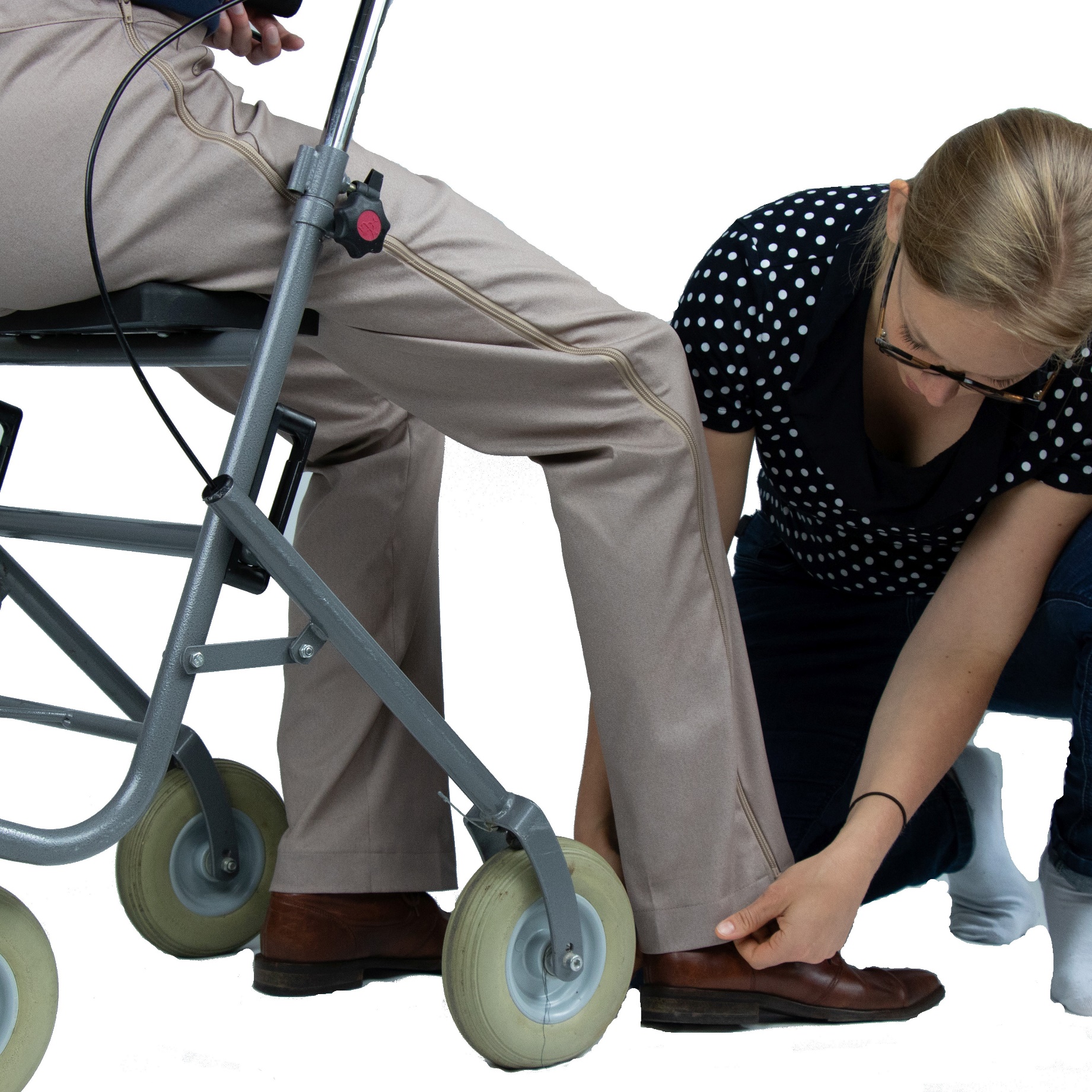 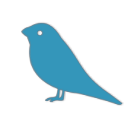 Marten
Marten  heeft dankzij een broek op maat zijn vrijheid terug
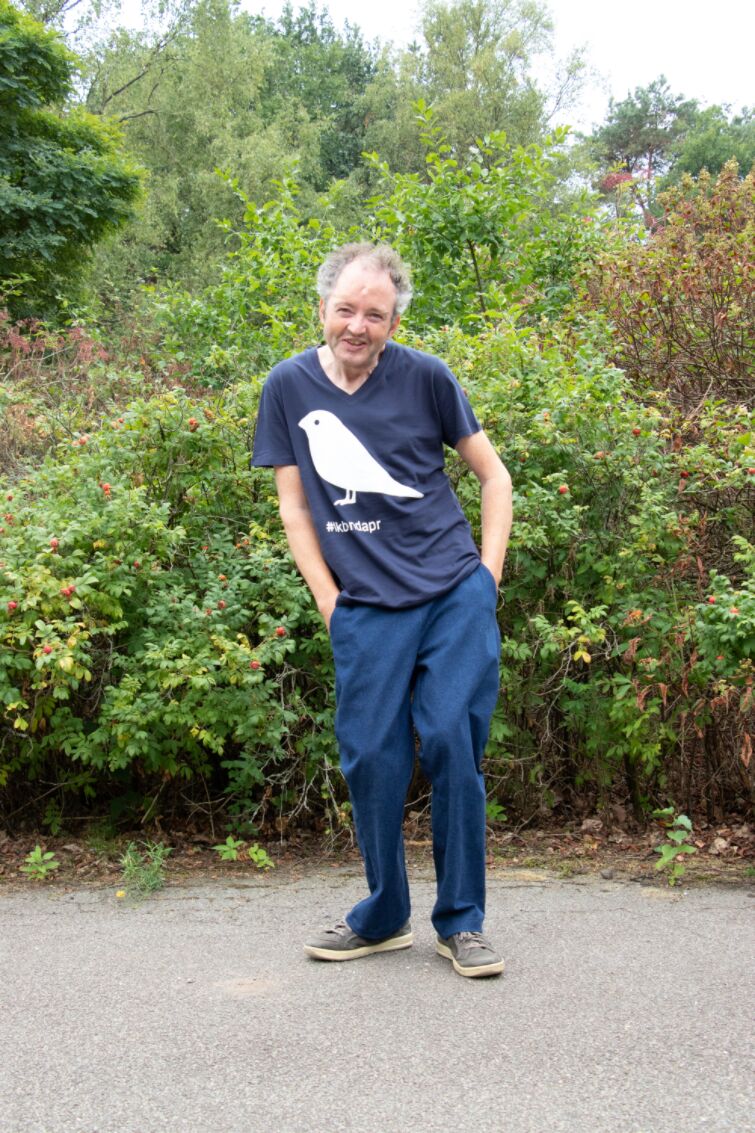 Vrijheid van Bob
Zelfstandig aan- en uitkleden
Broekabonnement
Ontvang elke keer een broek die echt past ook als de situatie verandert.
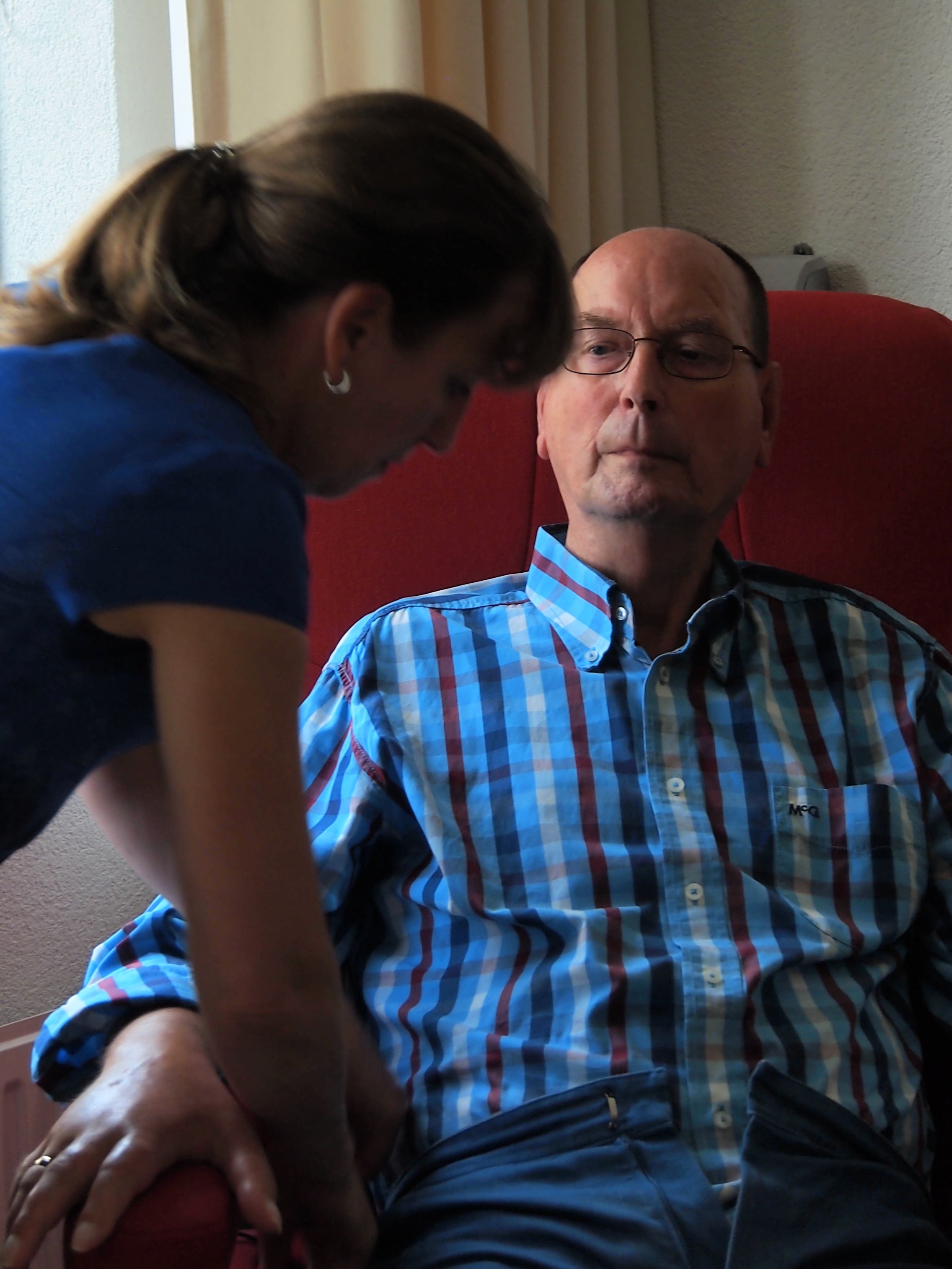 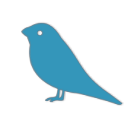 Webshop
DAPR-confectie in de webshop
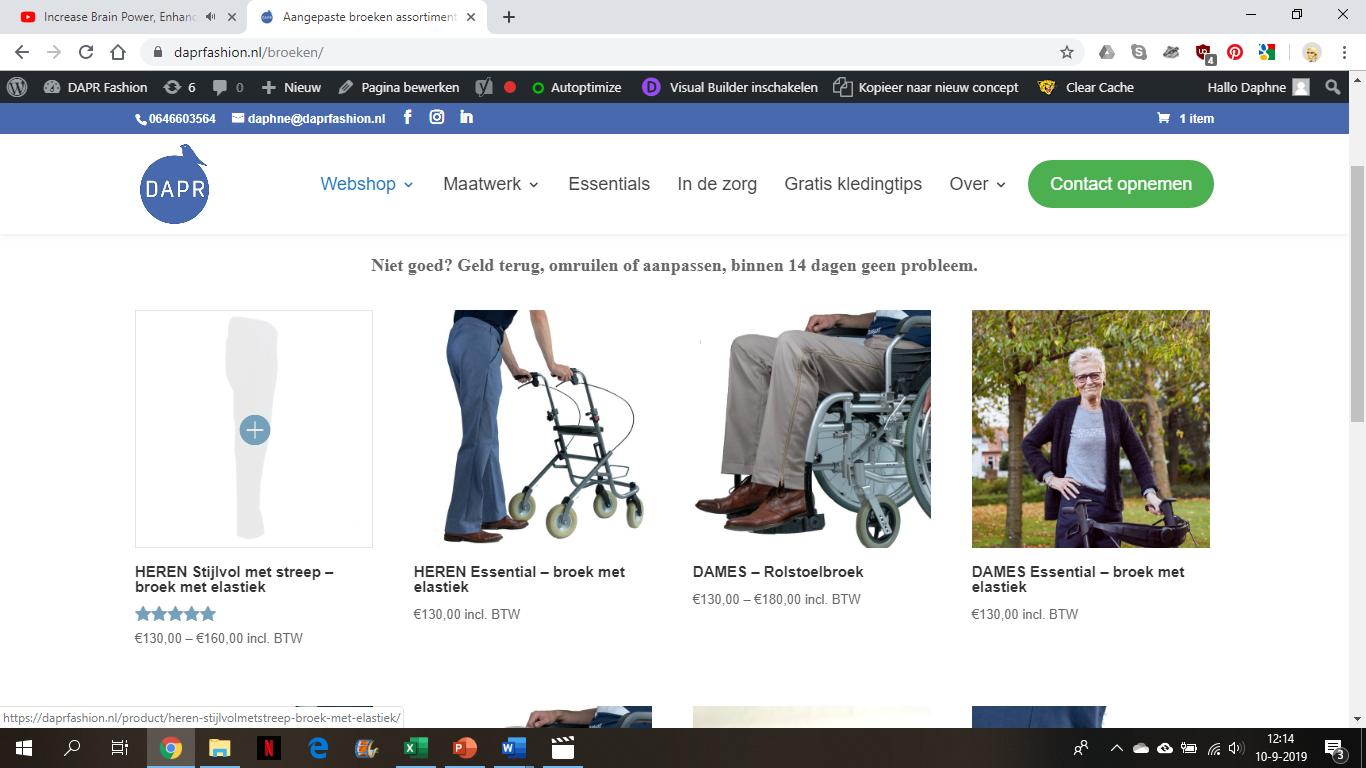 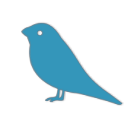 Stichting
#ikbendapr
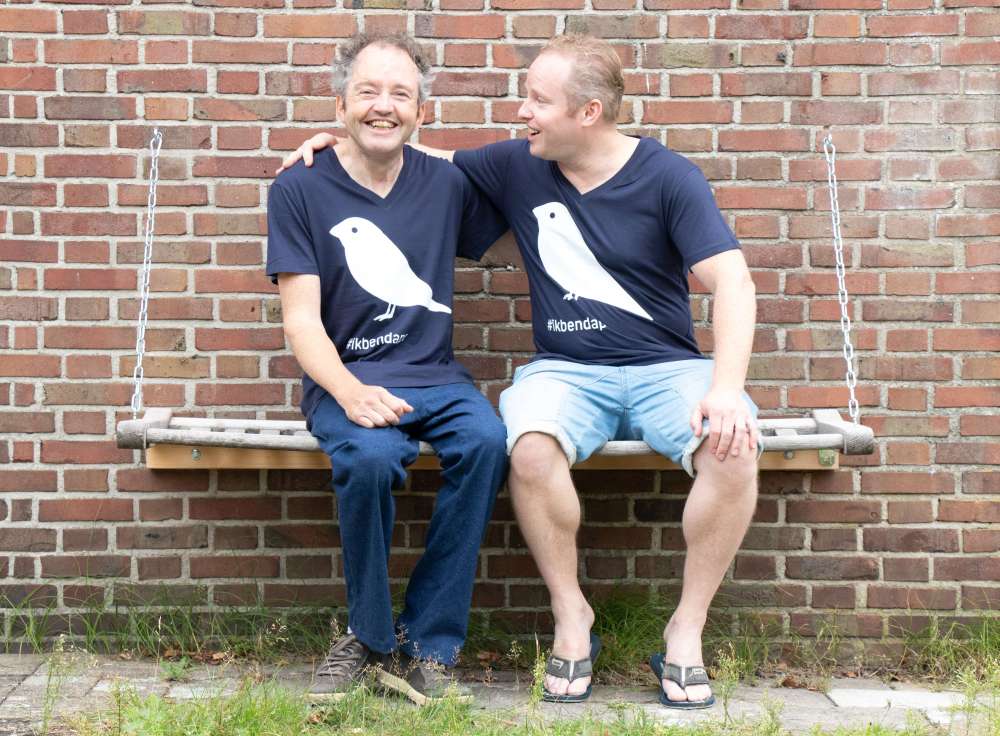 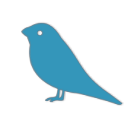 PAUZE
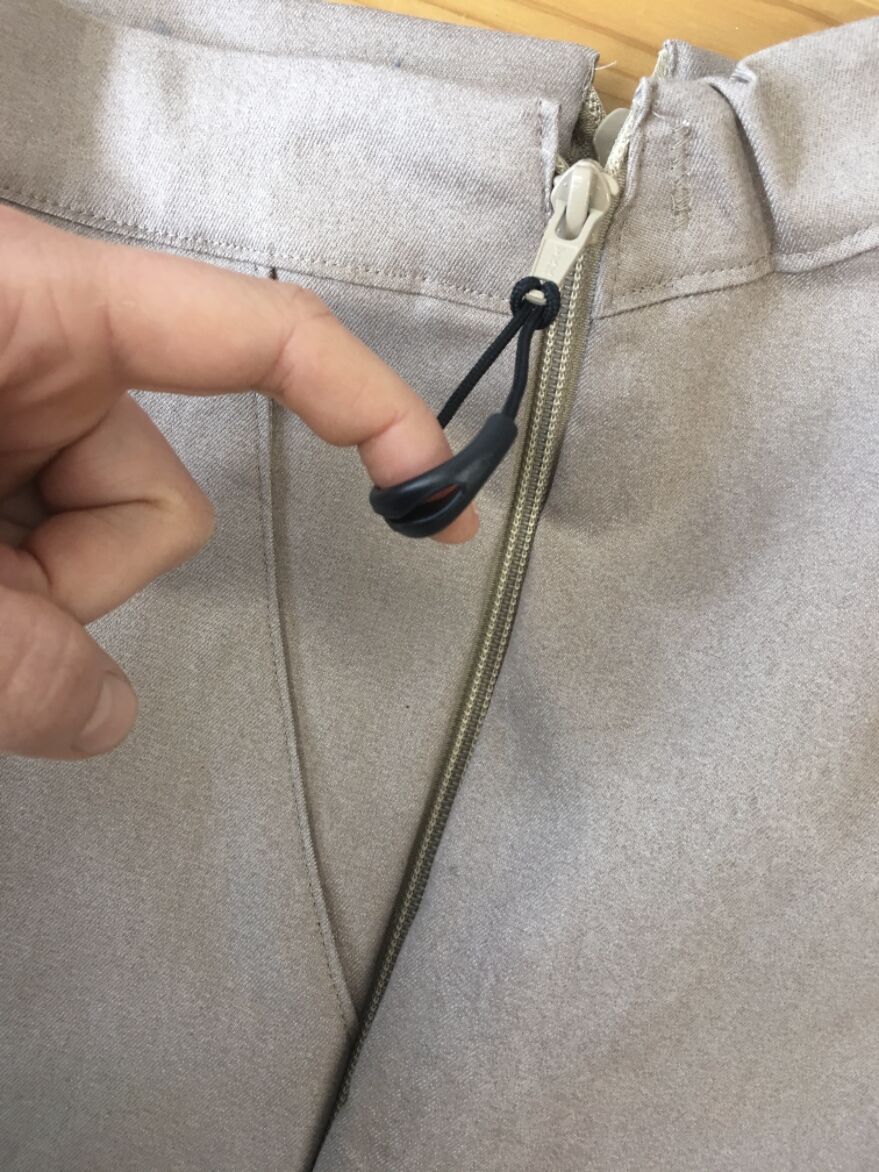 EERSTE HULP BIJ AANKLEDEN TIP 1:

RITSHULP
Als het vastpakken van een rits moeilijk of lastig gaat, kan een ritshulp een uitkomst bieden
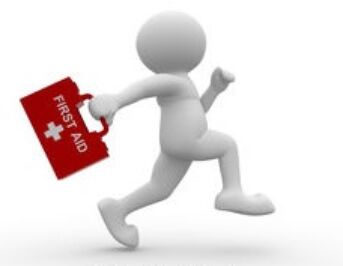 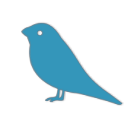 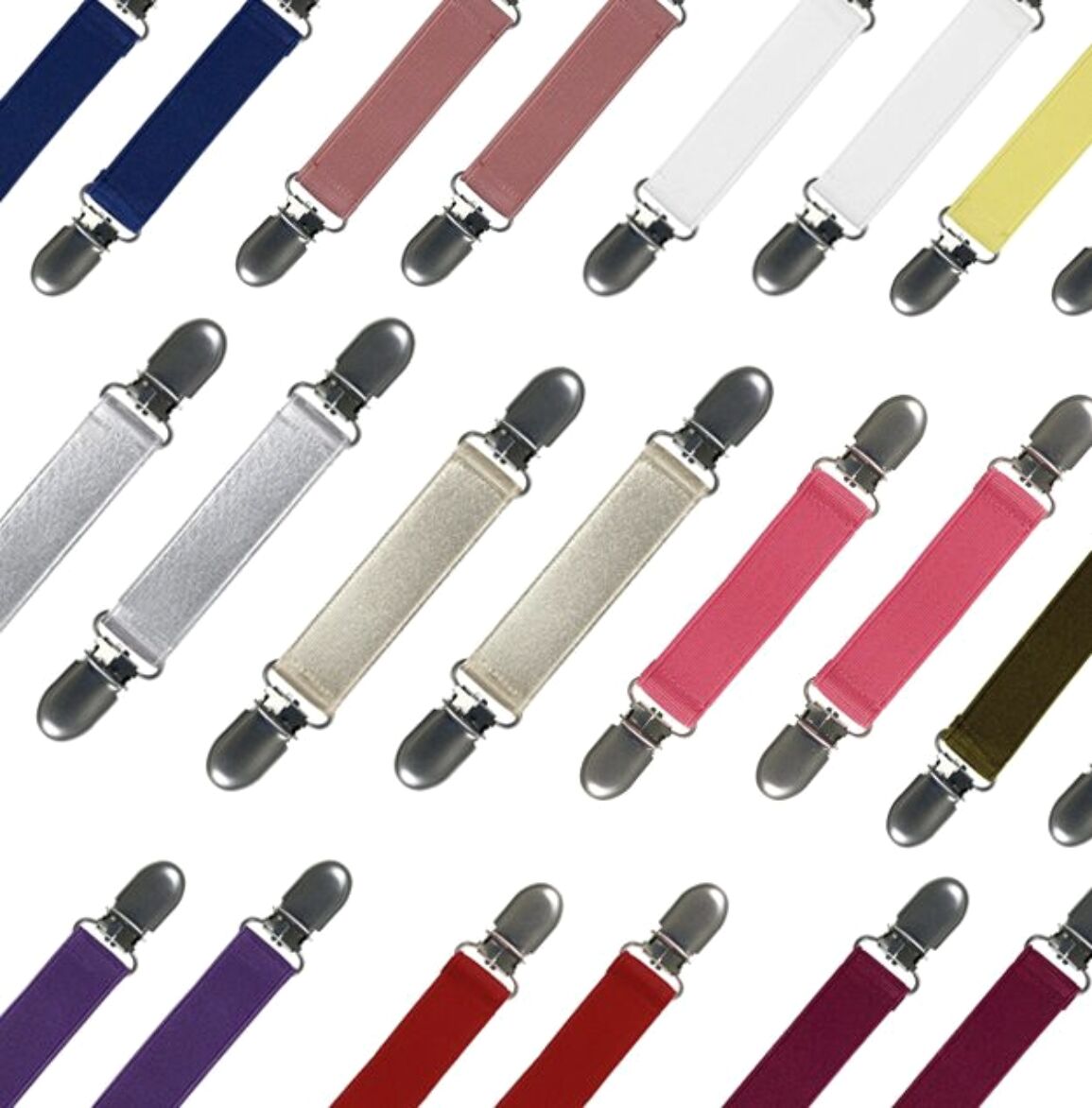 EERSTE HULP BIJ AANKLEDEN TIP 2:

BRETELSKLEM
Deze maakt het makkelijker om de broek weer aan te trekken na het toiletgaan.
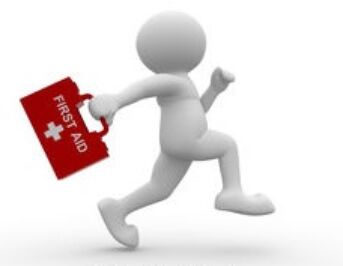 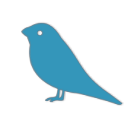 EERSTE HULP BIJ AANKLEDEN TIP 3:

Sluiting overhemd
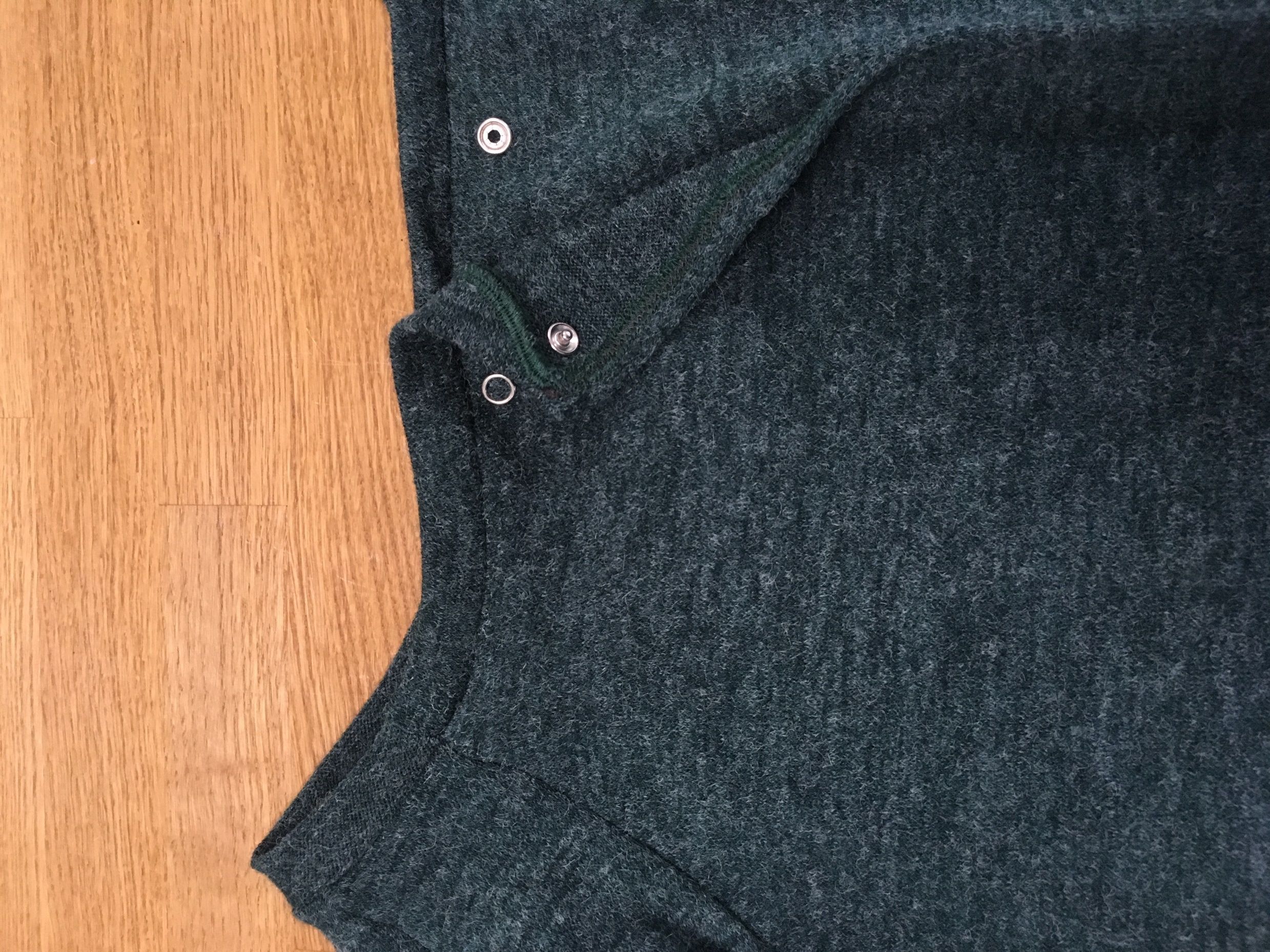 Achtersluiting
-   klittebandsluiting
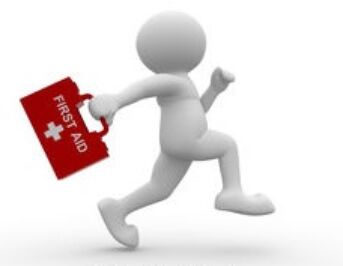 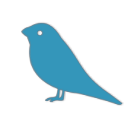 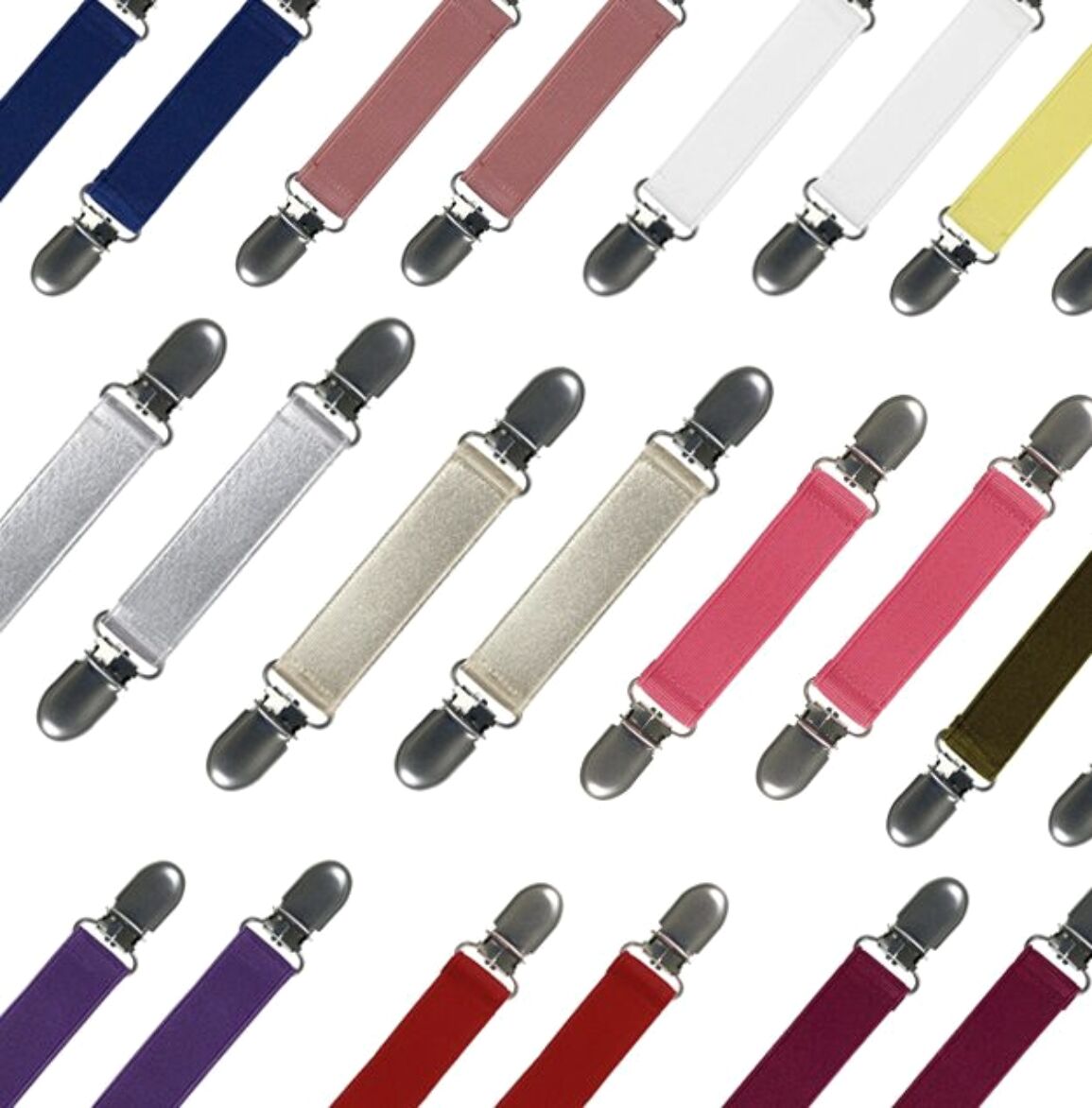 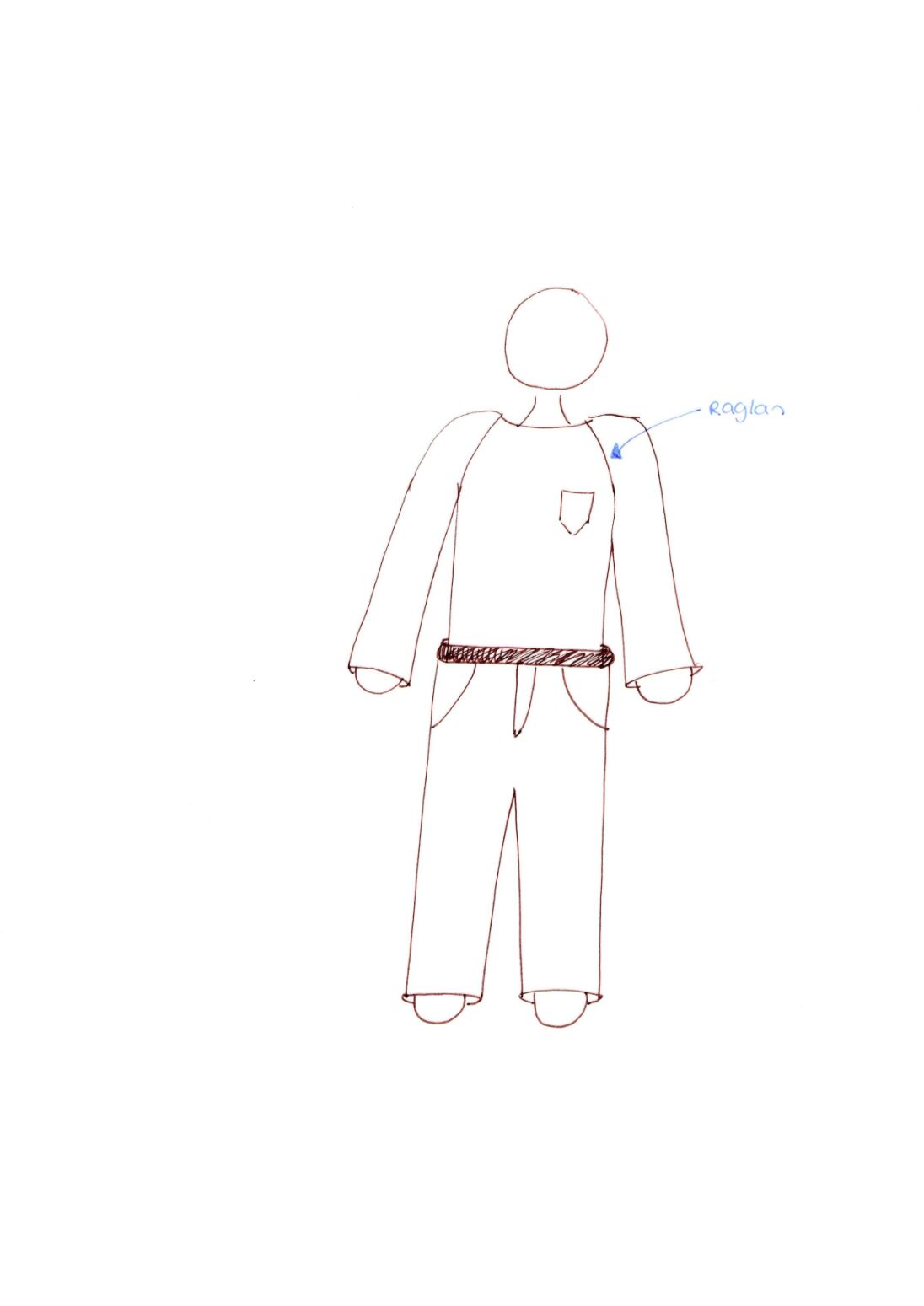 EERSTE HULP BIJ AANKLEDEN TIP 4:

PASVORM EN MATERIAAL
Raglanmouw

Natuurlijke en lichtgewicht materialen.
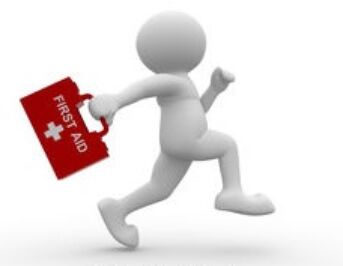 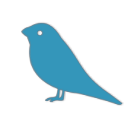 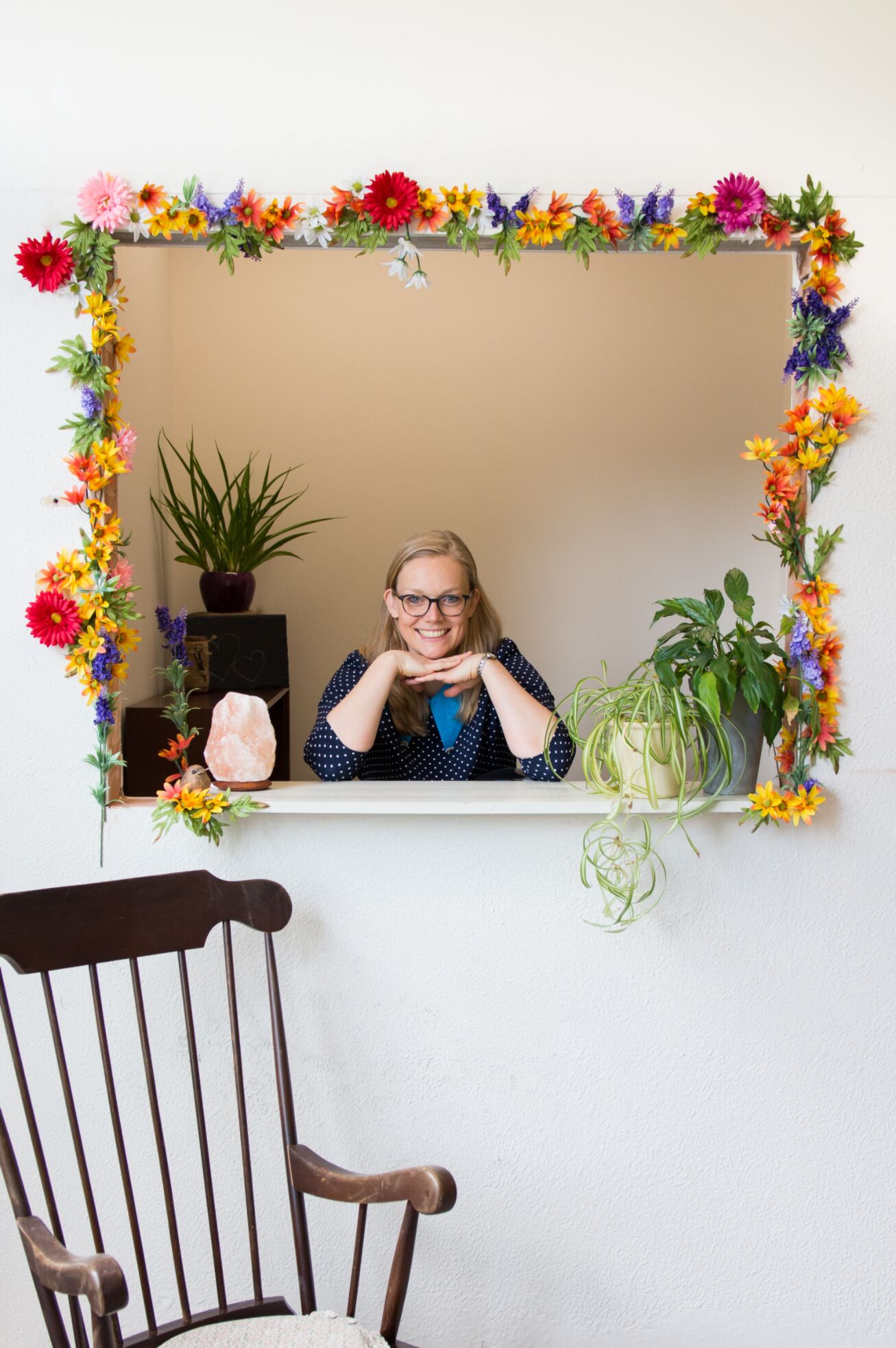 Dank u wel voor uw aandacht.